Irene Chen
Summer 2013 
E-book Workshop at NTHNHS
介紹各種形式的電子書Introducing Various Formats of E-books
Visualizations of a Book
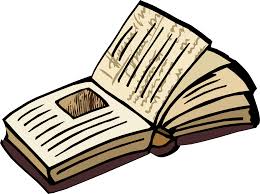 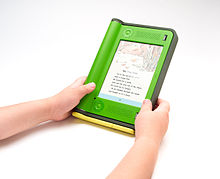 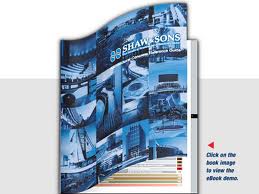 Google Images
An Electronic Page
A term to encompass the grouping of content between basic breaking points in presentations or documents that originate or remain as visual electronic documents.

A software file 
An electronic paper
A hardware display technology
An Electronic Page
Sizes
Standard sized
a word processor file
desktop publishing application file
presentation software file
Dynamic sizes and contents
HTML pages
The number and size of electronic pages in a document 
limited by the amount of computer data storage
not limited by the display devices or amount of paper
Two Platforms
Computer-based Presentations

Web-based Presentations
Output  輸出; 出產
Display (screen output)
computer monitor
handheld device
Printing device
Both: PDF and some e-book file format pages are designed to do both
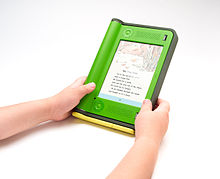 Pages
Screens
Windows
Scenes
Cards
Slides
Other Interfaces
美國出版協會預測
2005年電子書的銷售額占出版業銷售額的6%。
預測2030年出版業將成為電子書的天下，電子書的銷售額將超過90%以上。
Amazon: Kindle Books Outselling Hardcovers Starting in 2010
Nook from Barnes & Noble                      Kindles from Amazon
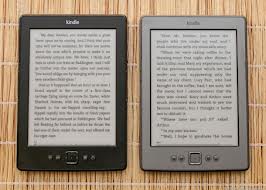 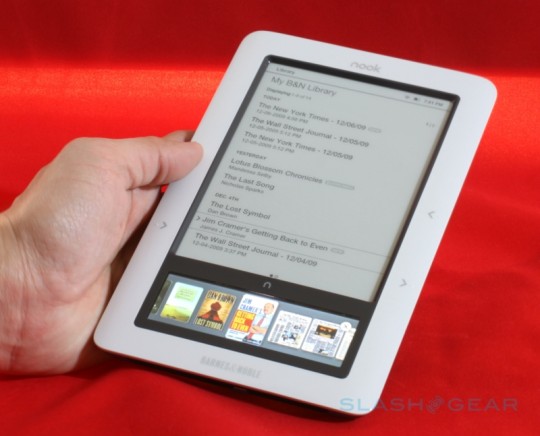 Doctoral Dissertation & Dissertation Project
http://viking.coe.uh.edu/~ichen/ebook/et-it/cover.htm
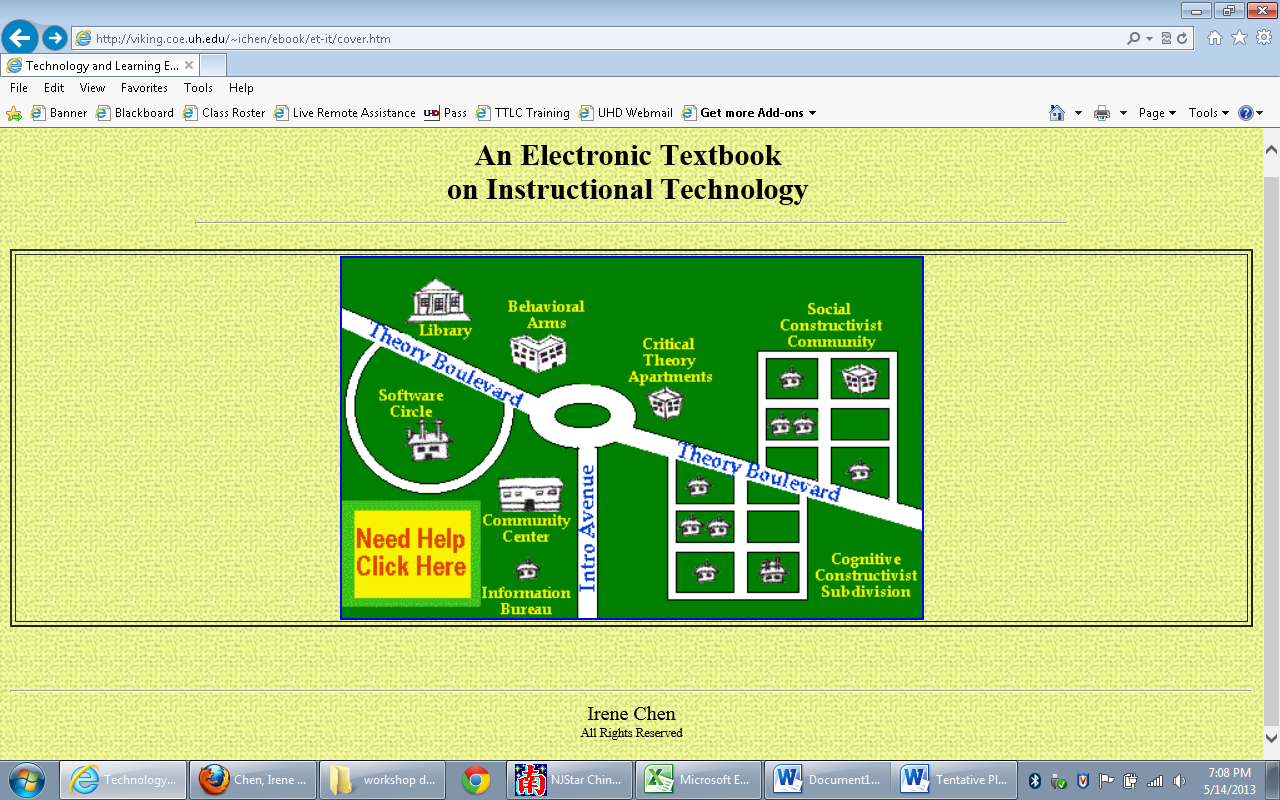 Content page
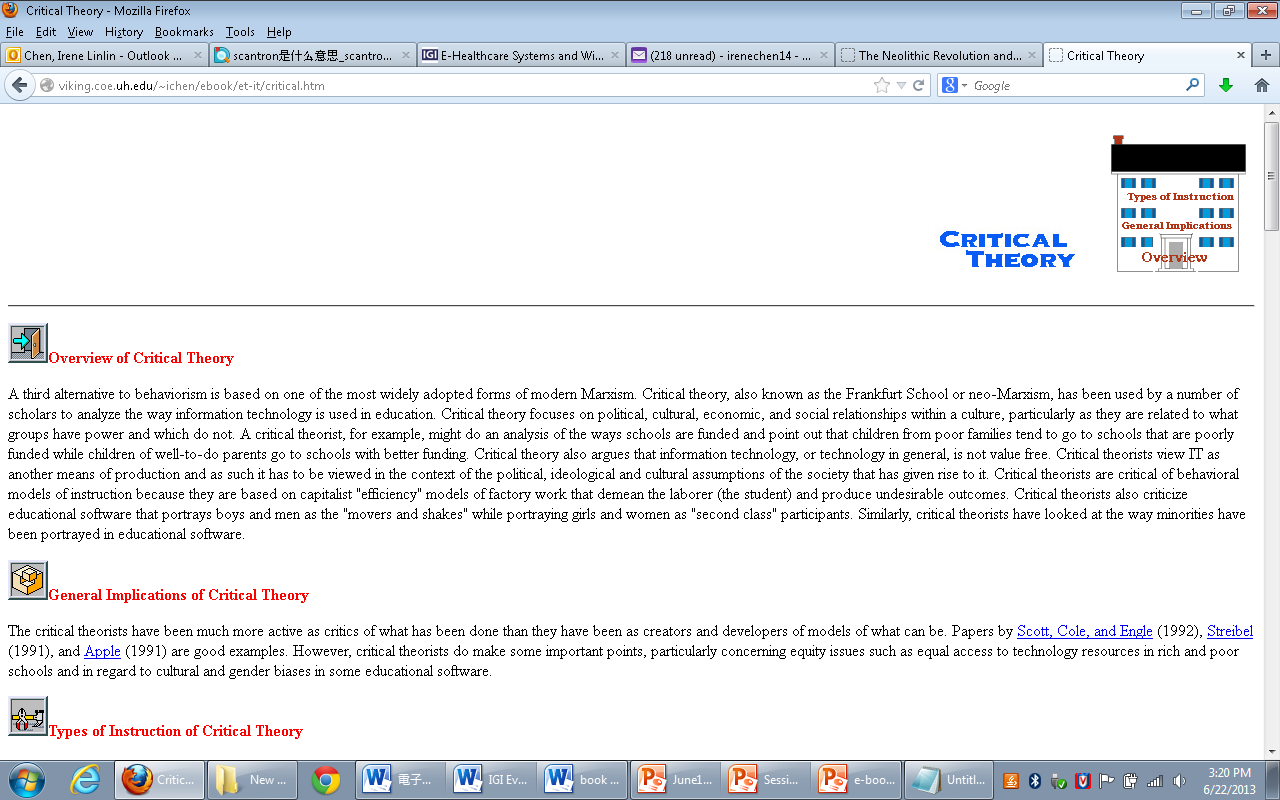 Kindle version sold through Amazon
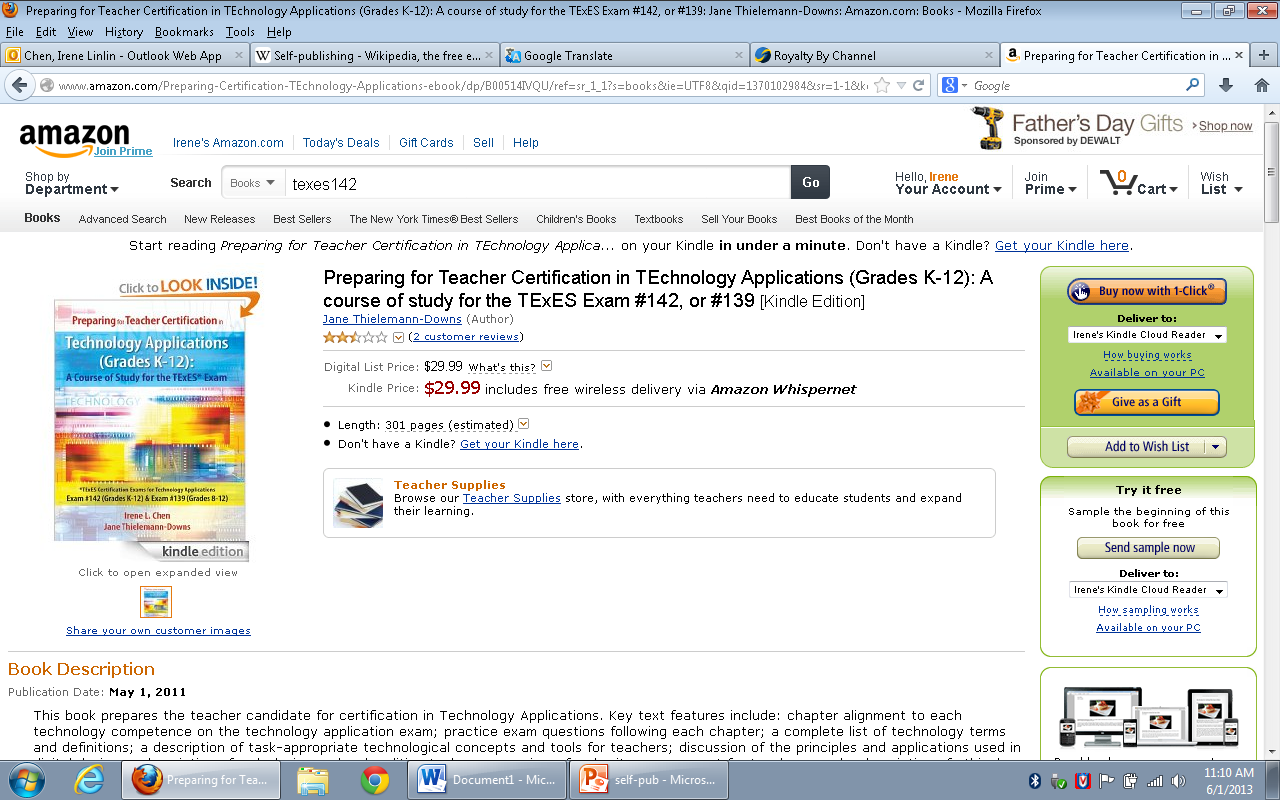 Read through Kindle Cloudreader
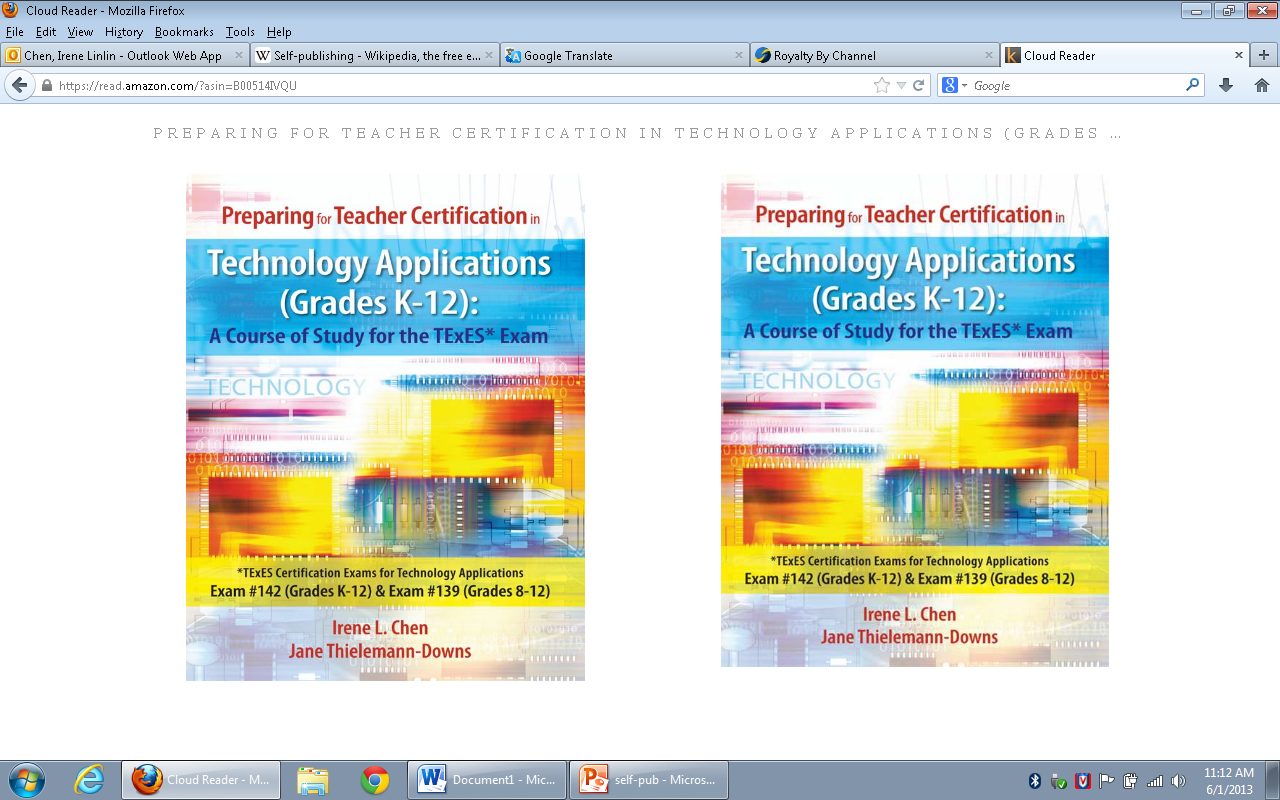 Read through Kindle Cloudreader
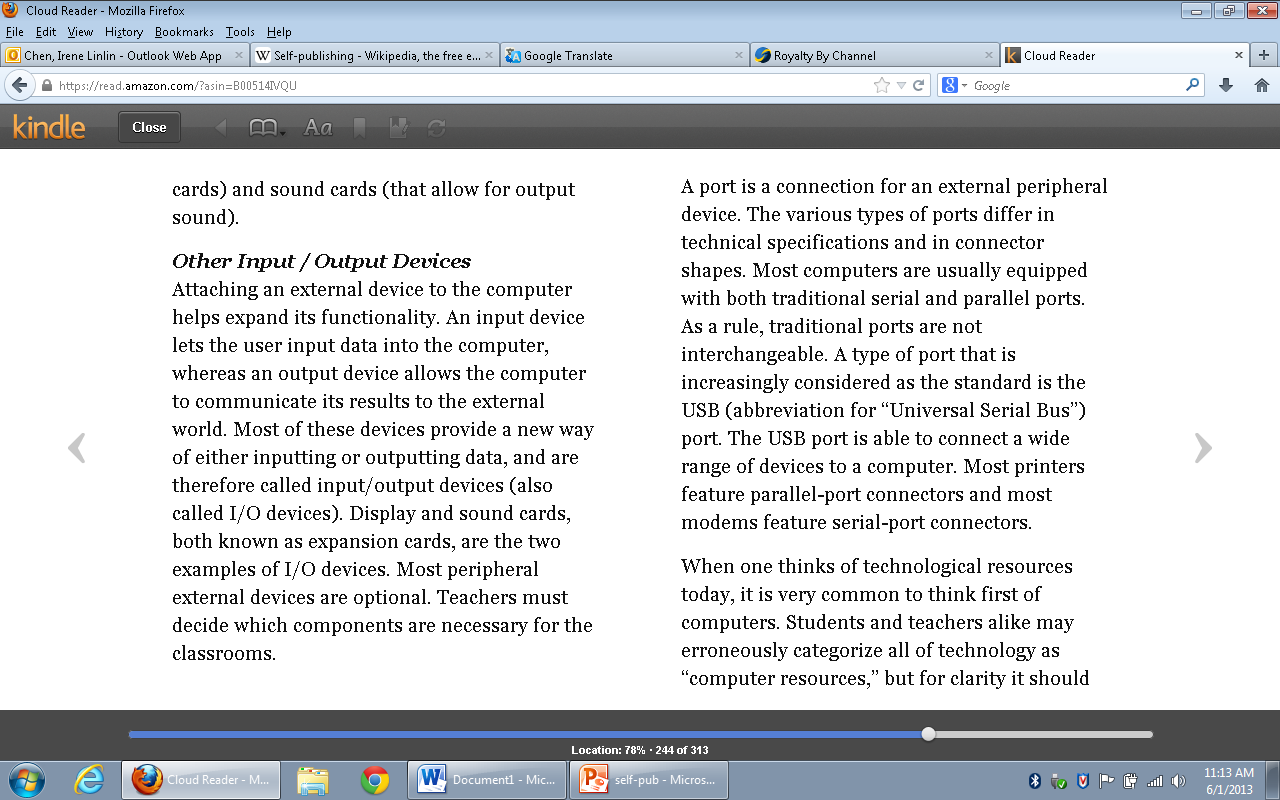 Doctoral Student’s Dissertation title: Transforming the Digital Textbook: A Modified Delphi Study
The aim of this study is to identify and define the technical, social, and cultural factors hindering the adoption of electronic textbooks and to identify and create a set of foundational transformational strategies that result in successful adoption outcomes.  
The identification of successful strategies will lead to a better understanding of textbooks and their function, resulting in an acceptance of consistent and effective approaches to digital textbook design, utilization, and implementation.  
This, in turn, will foster the outcomes needed to fulfill the predicted benefits promised by this revolutionary paradigm changing technology.
Uses of E-books
Textbooks
Books
Journals
Personal diaries & reflections
Comics
Others
Media 媒介
Text
Audio:有聲書
Visual: 
Video: 
Animations: 
Manga漫畫
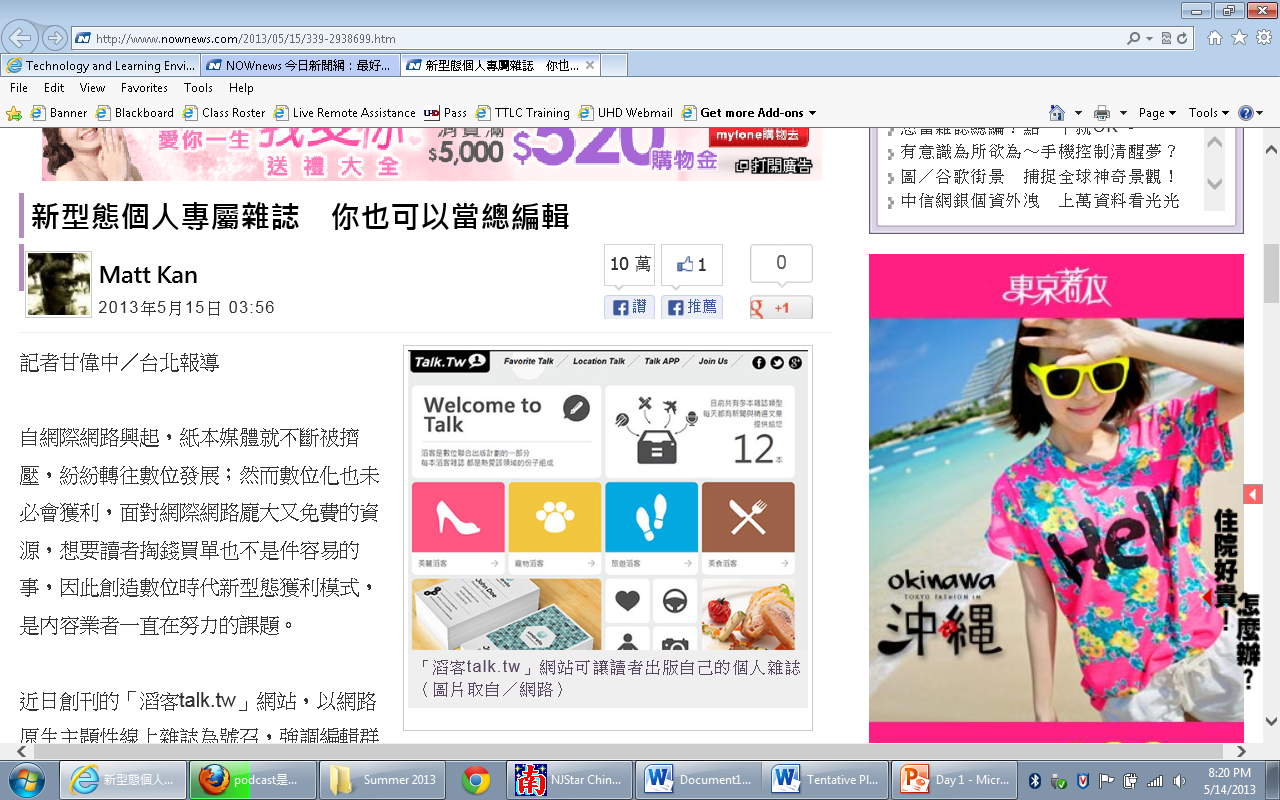 http://talk.tw/濤客
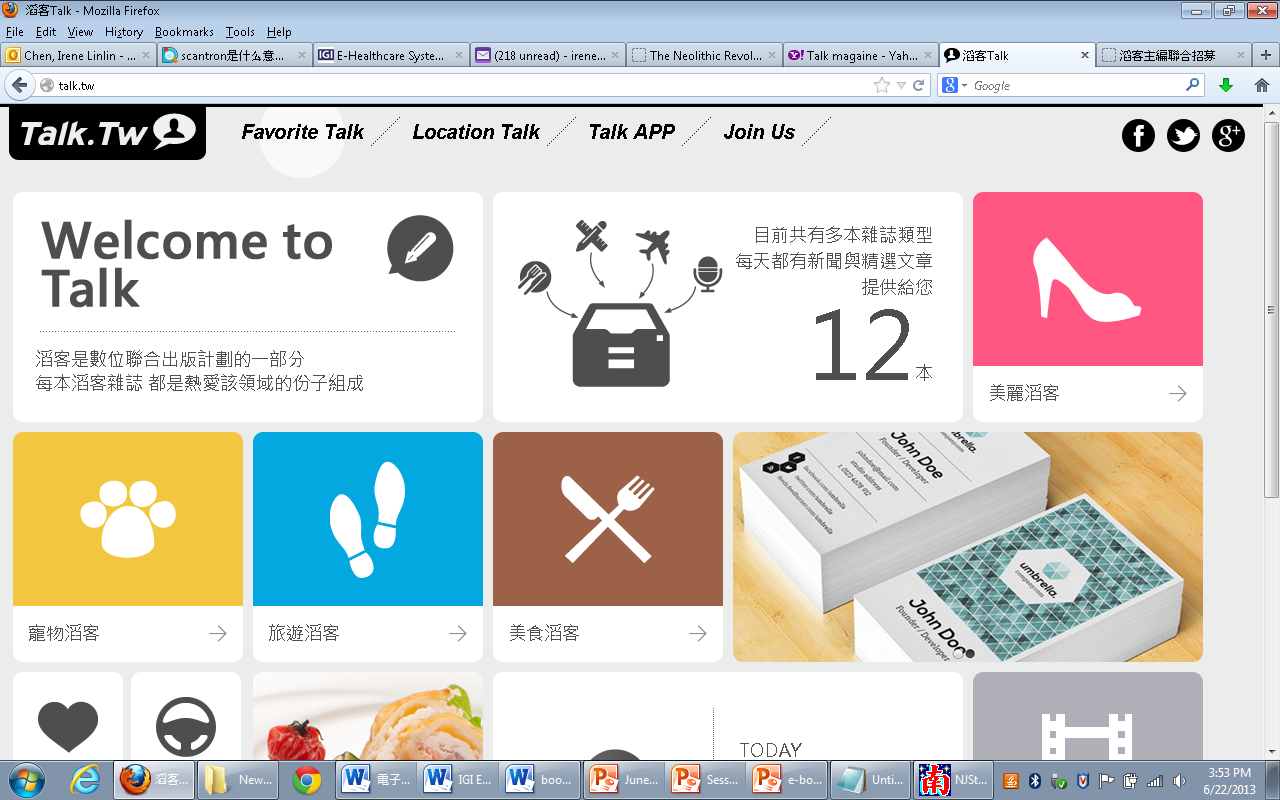 http://www.issuu.com/
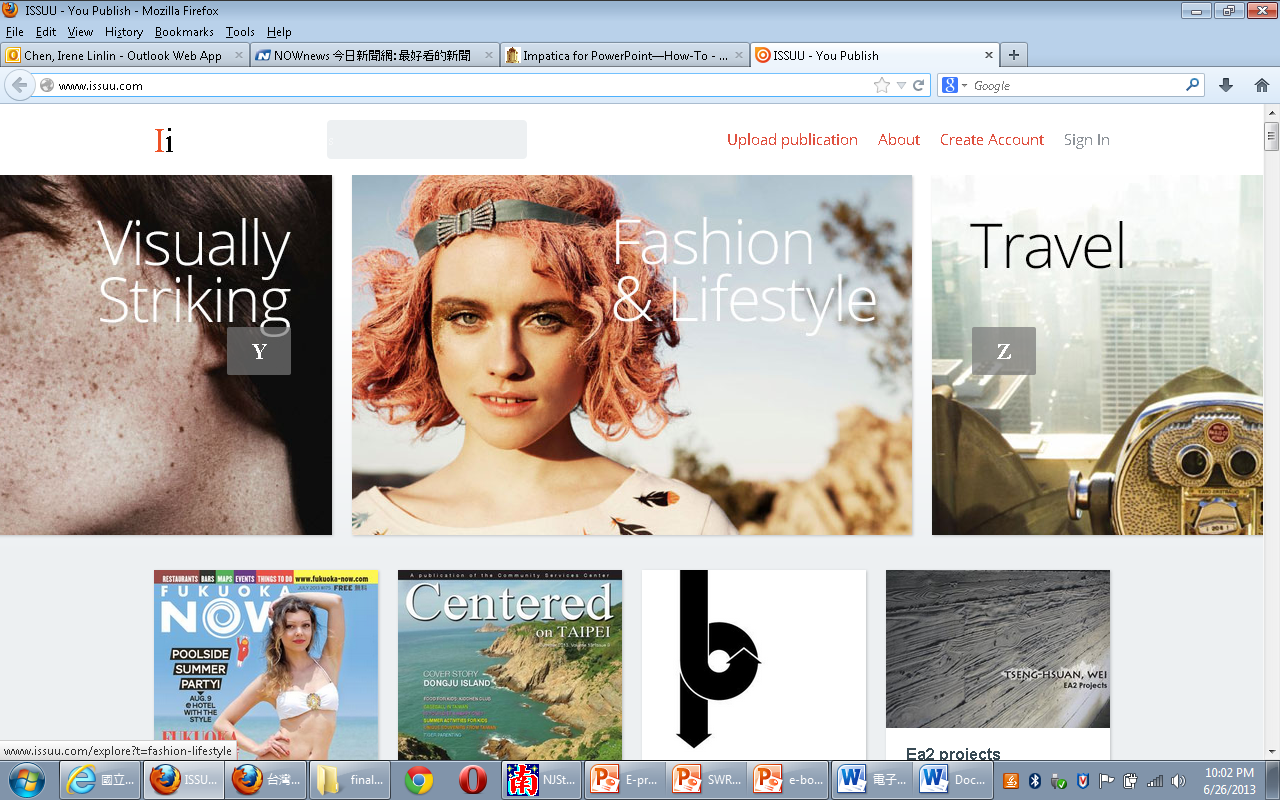 Agenda on ISSUU
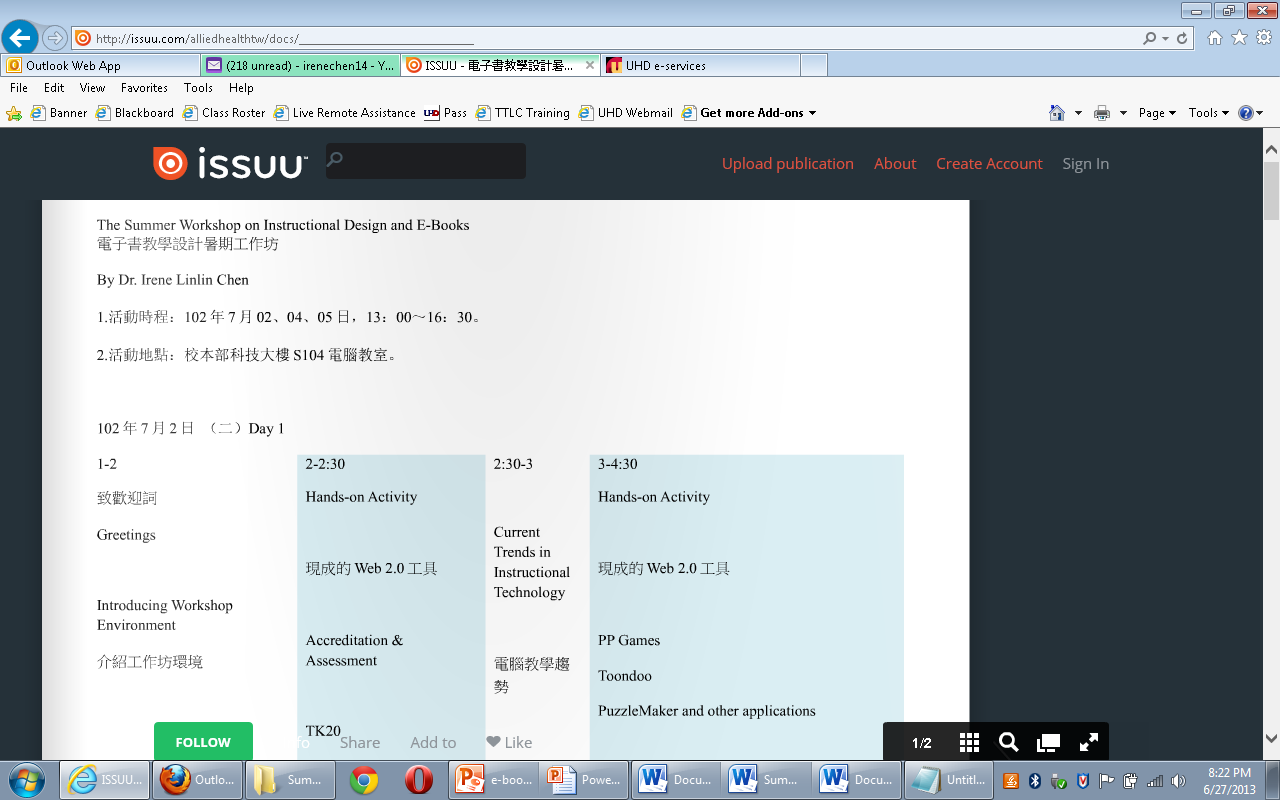 電子書優點
製作方便
扱帶方便
價格便宜
更新容易
多媒體形式呈現
可儲存容量大
全文檢索



個人化設定
快速檢索連結功能
很快可以到達讀者手中﹕ 製作，運輸
少砍幾棵樹
對大自然無害
需要多少發行多少，不必先做出具體的產品，只需等待訂戶的訂購，依數量發行
電子書缺點
價錢太貴
操作不易
移動不便
加密技術及版權問題
讀者接受度
Alexander and the Terrible, Horrible, No Good, Very Bad Day
Printed book
VCR
Youtube
http://www.youtube.com/watch?v=Ezbssw11724
Web Resources
PowerPoint:
http://www.slideboom.com/presentations/152436/Alexander-and-the-Terrible-Horrible-No-Good-Very-Bad-Day
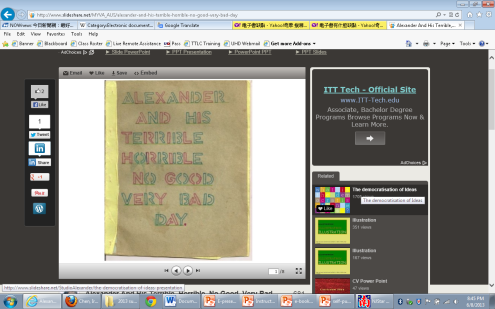 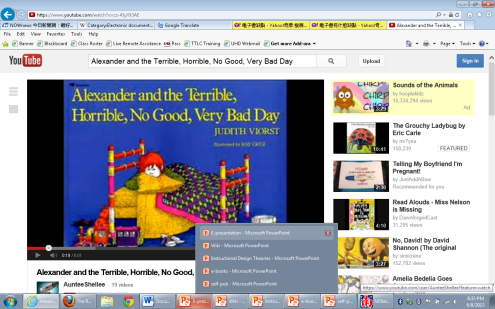 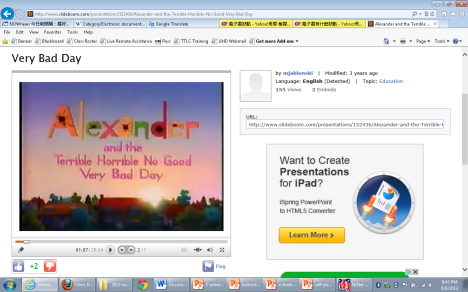 Media Selection
Resier and Gagne's (1983) Media Selection: it is necessary to select a medium for a cluster of similar objectives in the same domain, and attempt to mix compatible media for a various objectives. 
The factors in media selections include
The projected availability of various media
The ability of the teacher and the students to manage the media
The ability of the designer or an available expert to produce the materials in a particular media format
Flexibility, durability and convenience of the materials within a specified medium
Cost-effectiveness
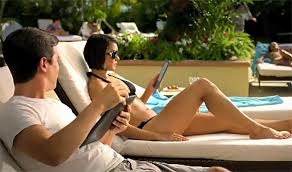 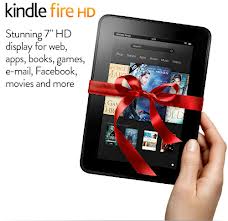 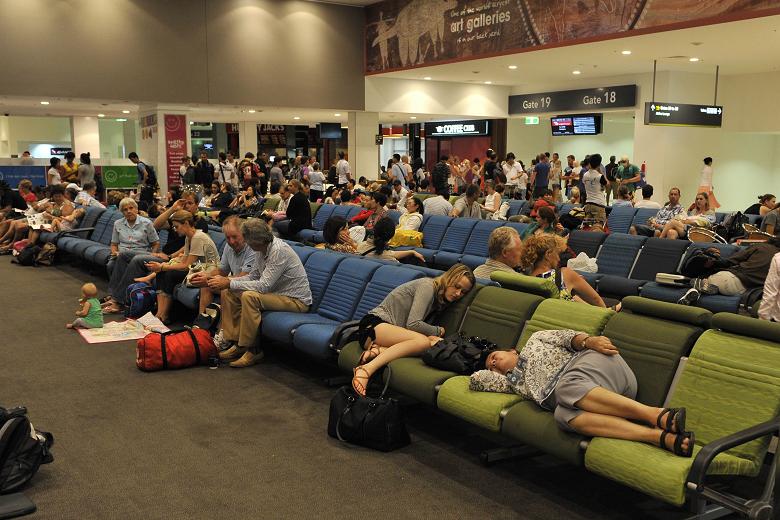 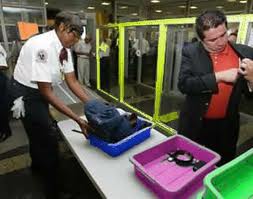 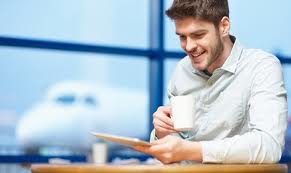 Google Images
Kindle Icon
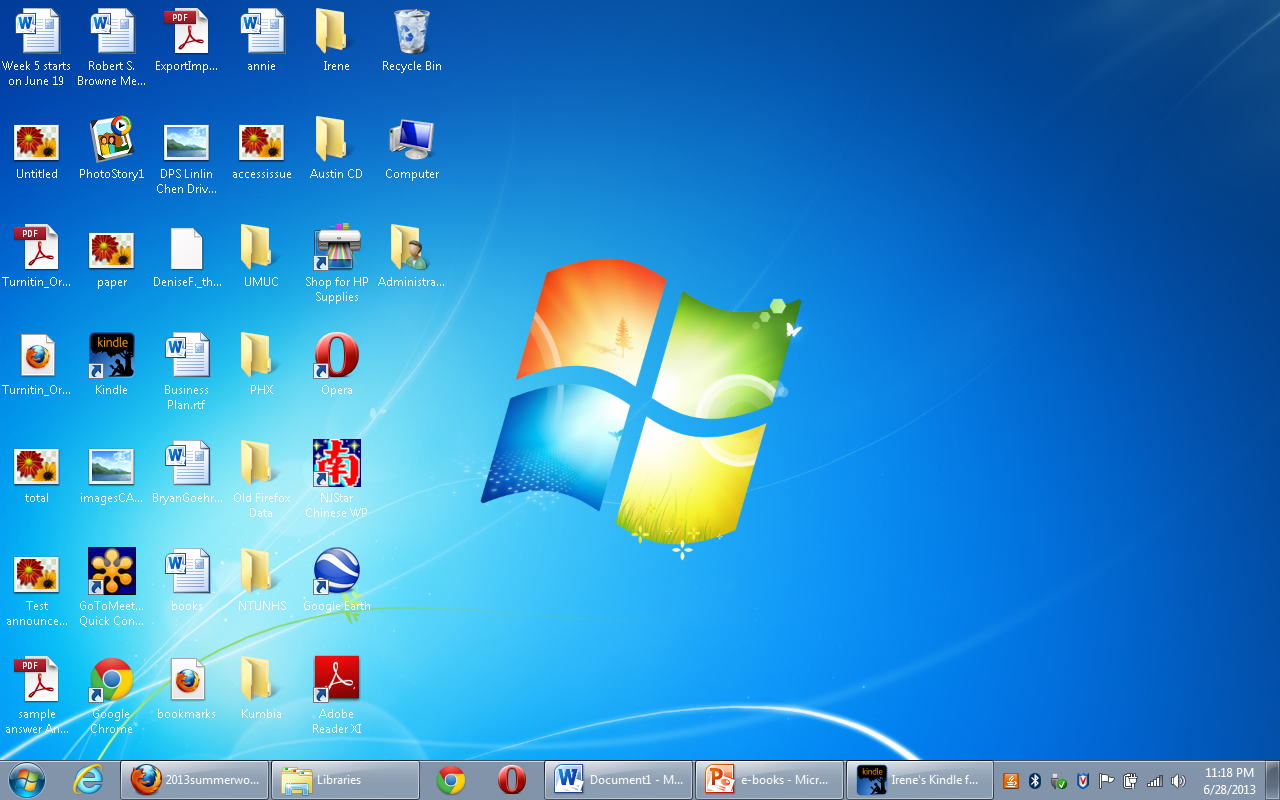 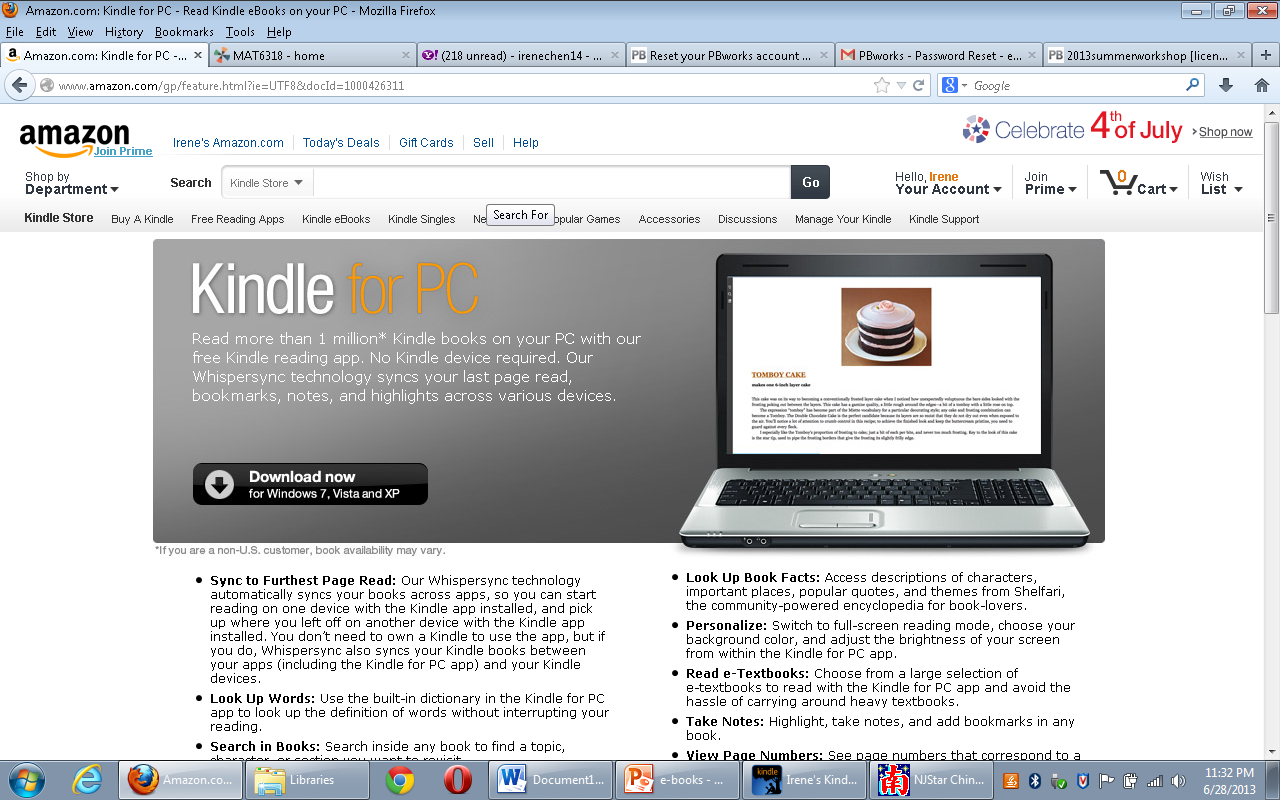 TOC of an E-Book
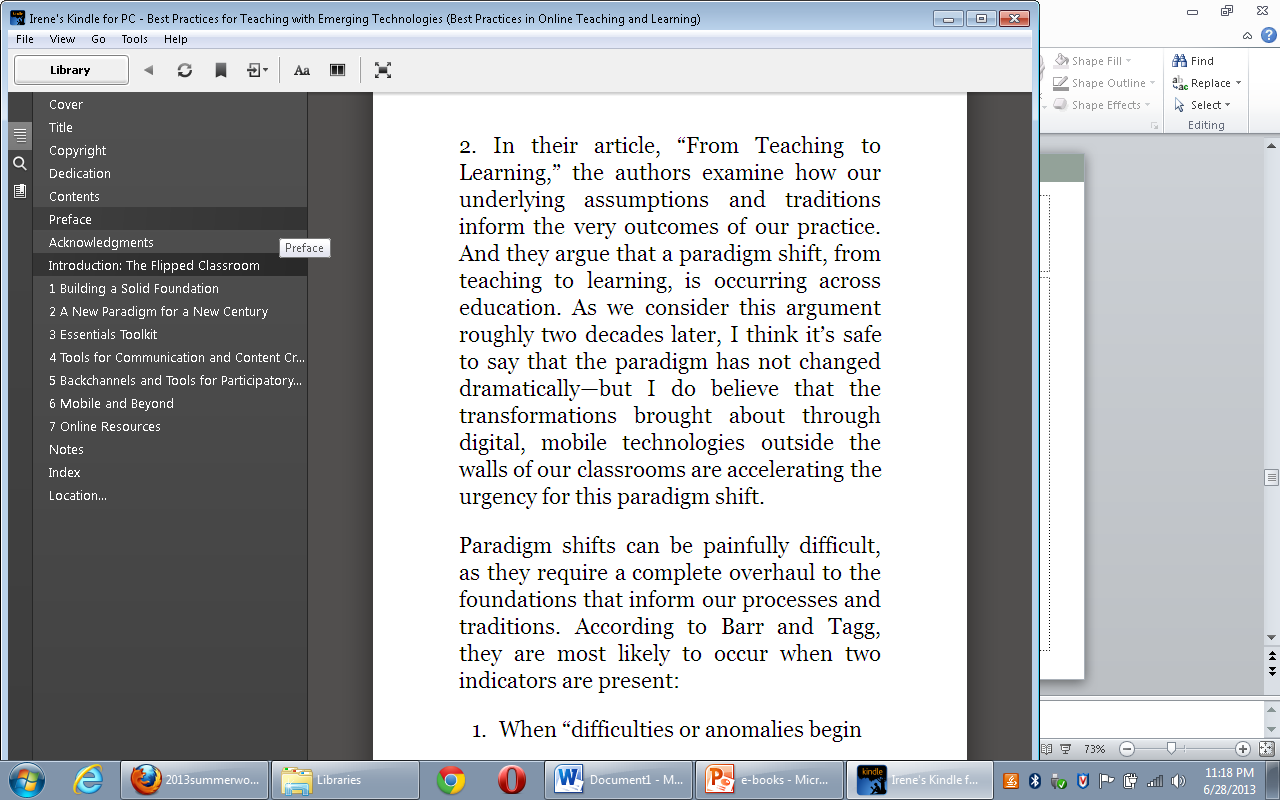 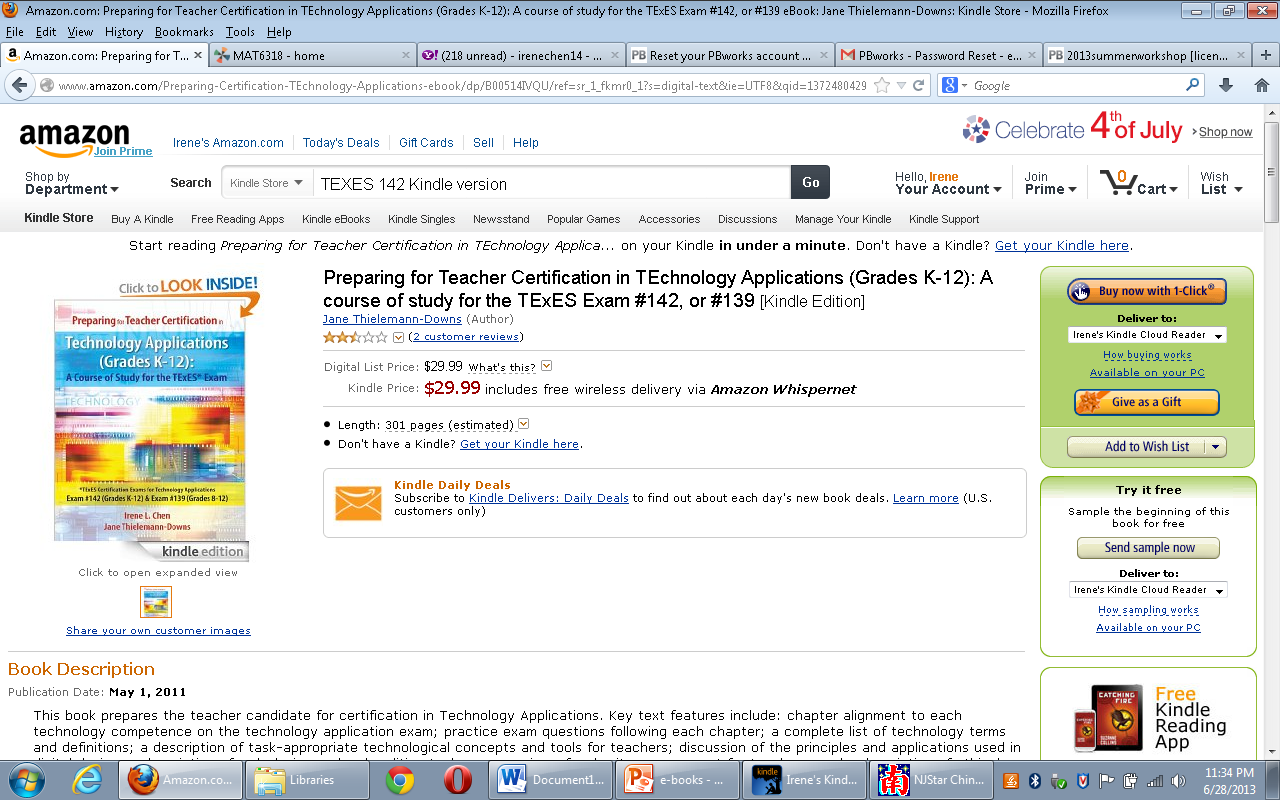 Review: Major Timeline of the Web
1995 Web 1.0 
Read

2005 Web 2.0
Read + Write

Web 3.0 
Semantic Web + Personalization
Read + Write + Execute
Review: The Domains of Web 2.0
Social/collaborative
User generated design
Knowledge manage
Publication -- Weblication
Eye-tracking visualizations show that users often read Web pages in an F-shaped pattern: 2 horizontal stripes followed by 1 vertical stripe.
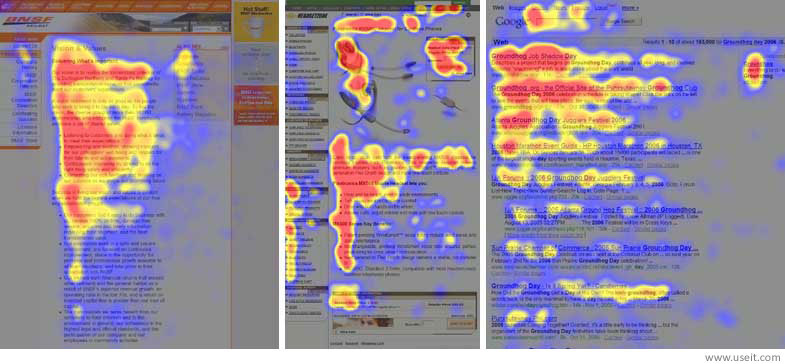 http://www.nngroup.com/articles/f-shaped-pattern-reading-web-content/
Publication -- Weblication
Access by Design e-book by Sarah Horton
http://universalusability.com/
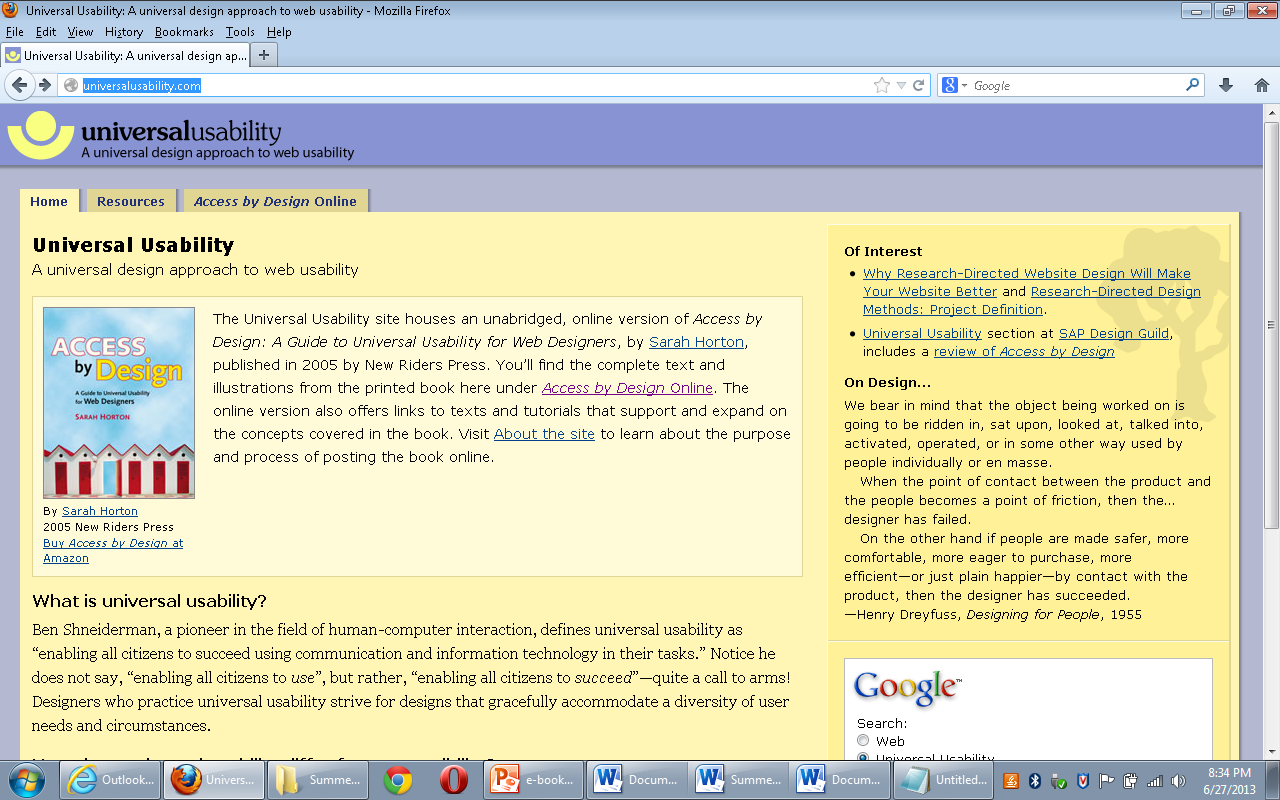 Universal Design (UD)
http://projectone.cannect.org/universal-design/seven-principles.php
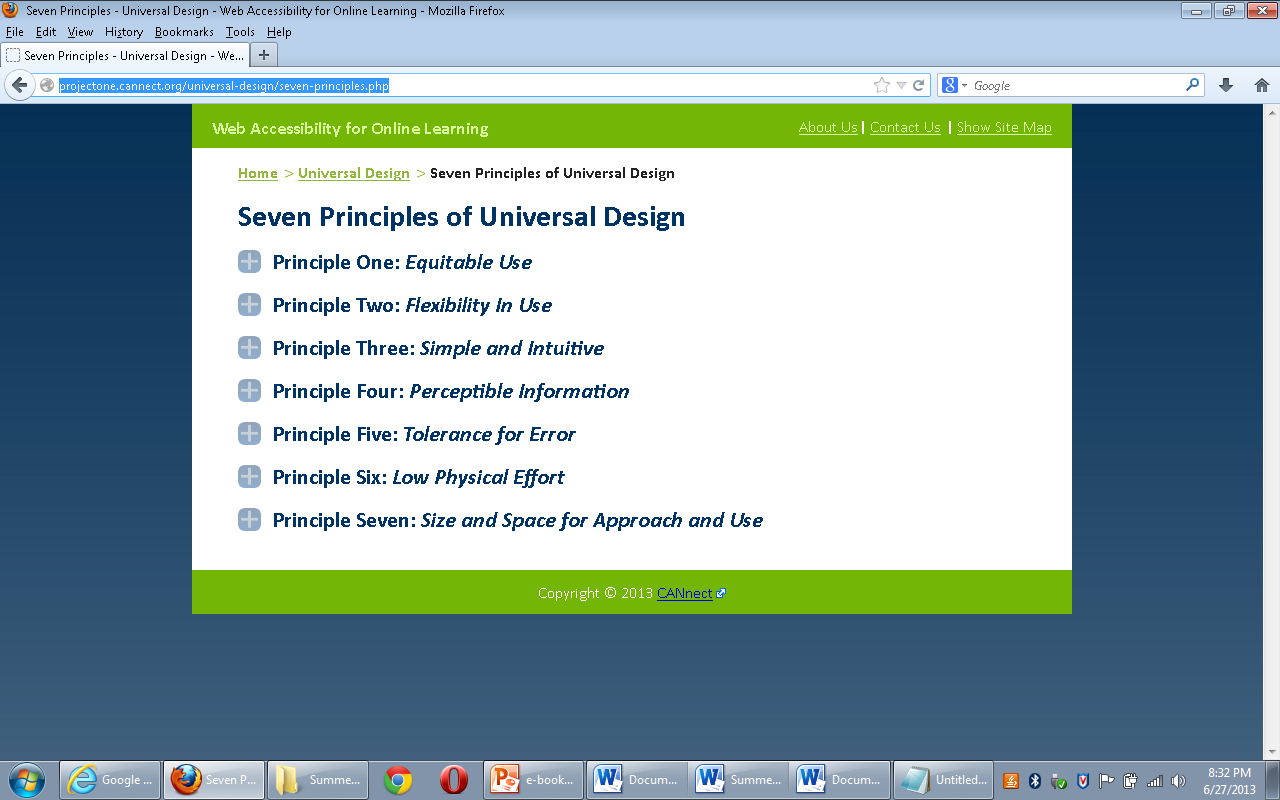 Easiest Ways to for Teachers to Create an E-book
PDFs
Self-publish
PowerPoint (see sample)
Web 2.0 sites
Other…
Review: Collaborative learning activities
Collaborative writing
Group projects
Joint problem solving
Debates
Study teams
Wiki book hosting sites
Wikispaces.com
PBWorks.com
Google Doc
…
Take Wiki Book as an Example:http://mat6318.wikispaces.com/
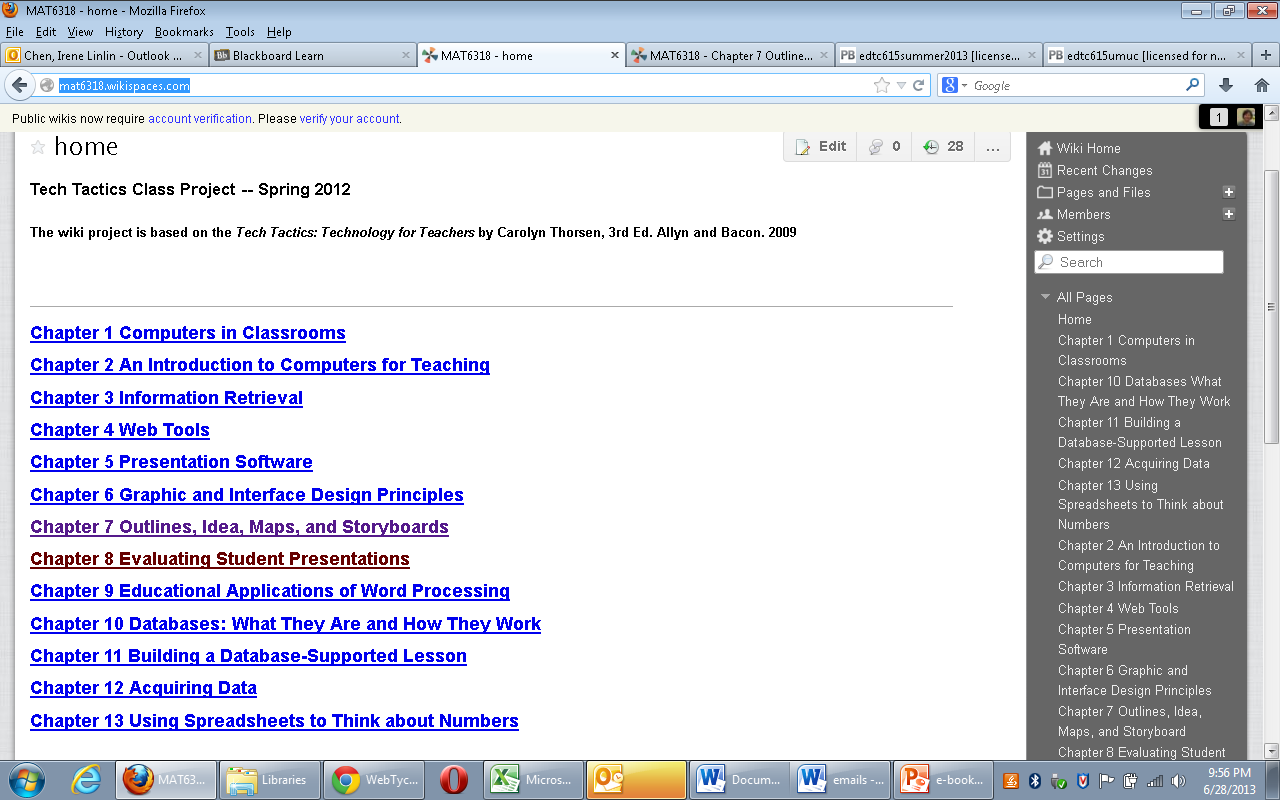 http://mat6318.wikispaces.com/Wiki Book of a Class Textbook
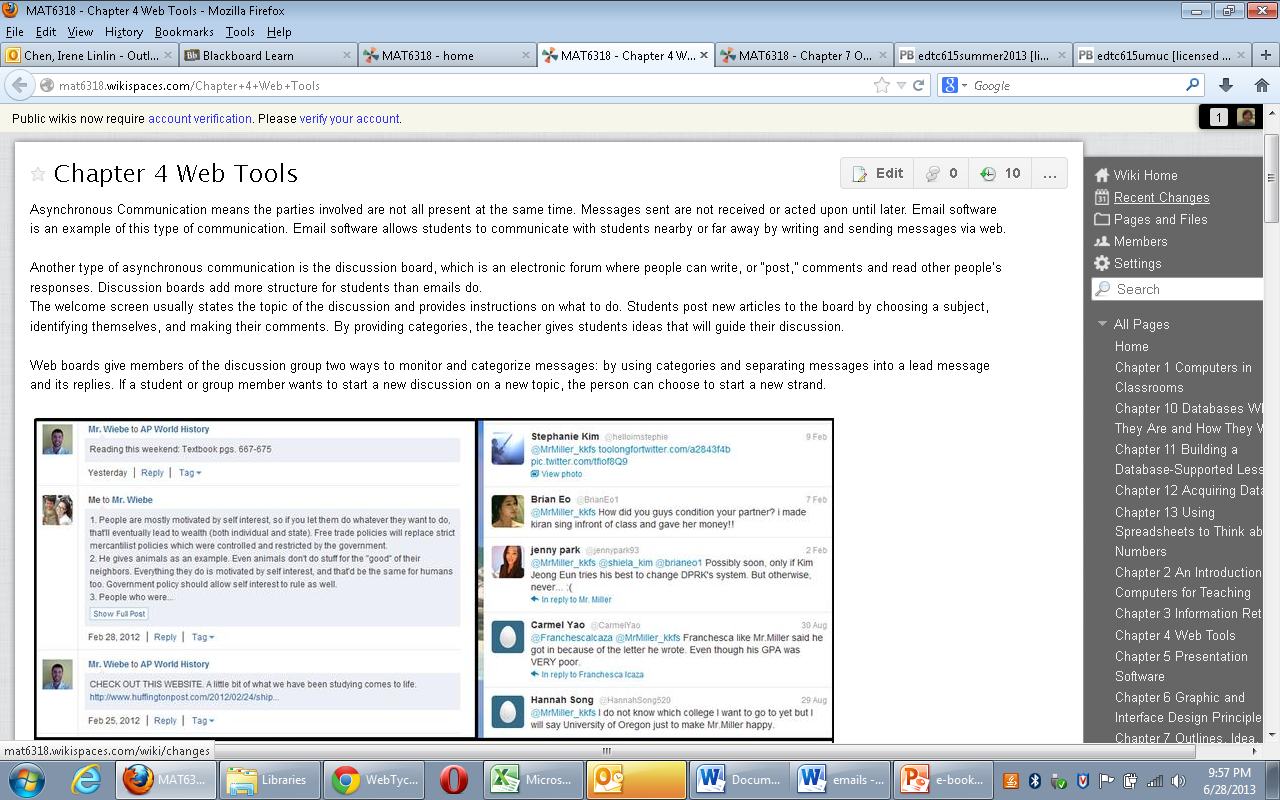 Class Wiki
http://2013summerworkshop.pbworks.com

The biggest obstacle: page locking
Review: Three Learning Domains
Cognitive domain 認知領域
Affective domain 情感領域
Psycho-motor domain 技能領域
Review: Three Learning Domains
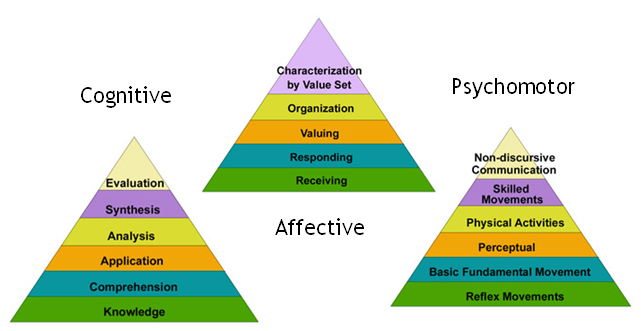 Review: Old Taxonomy and New Taxonomy
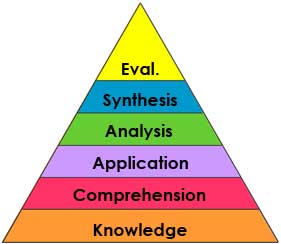 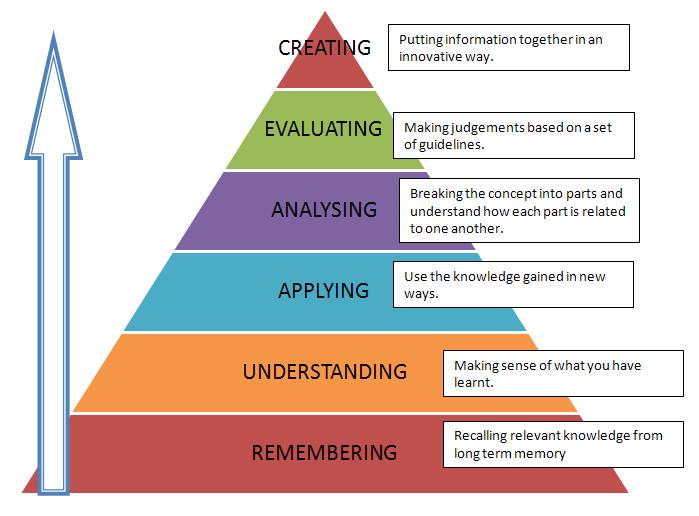 Higher Order Thinking Skills (HOTS)
http://www.wikipedia.org/
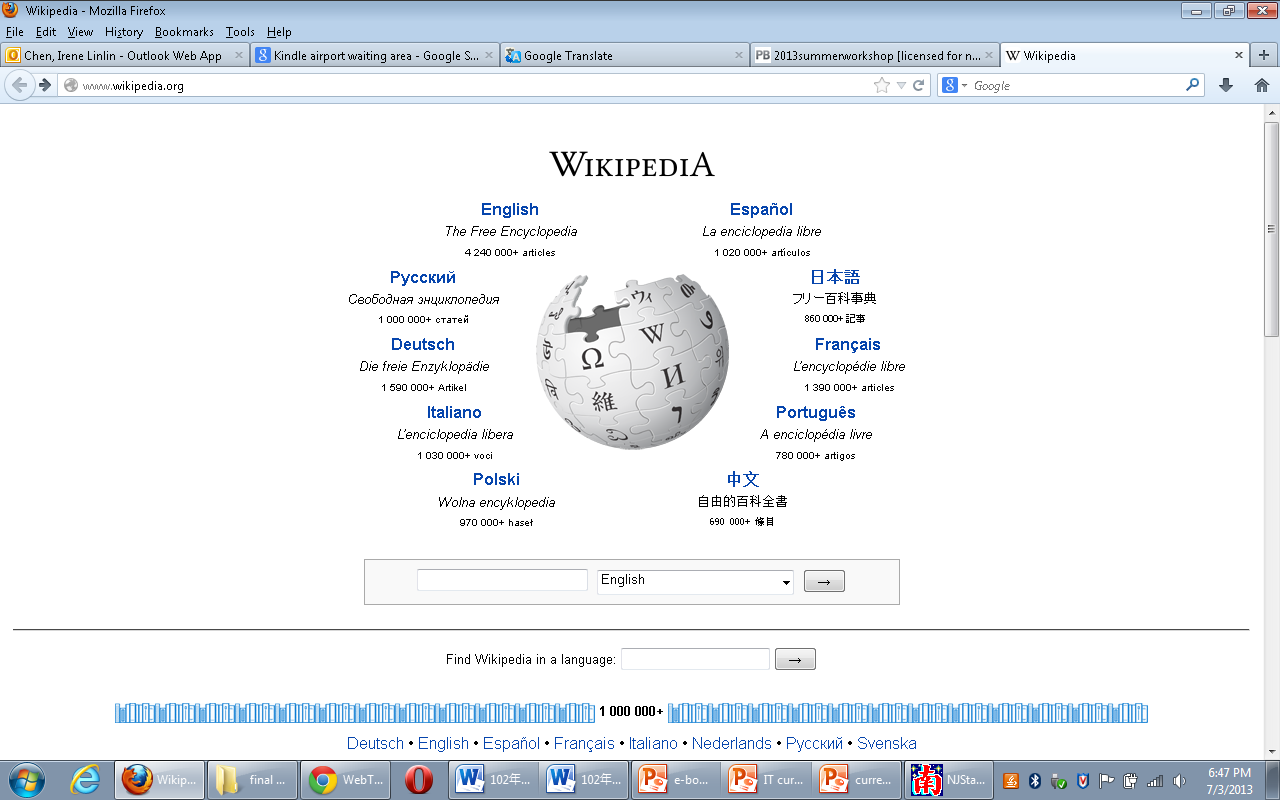 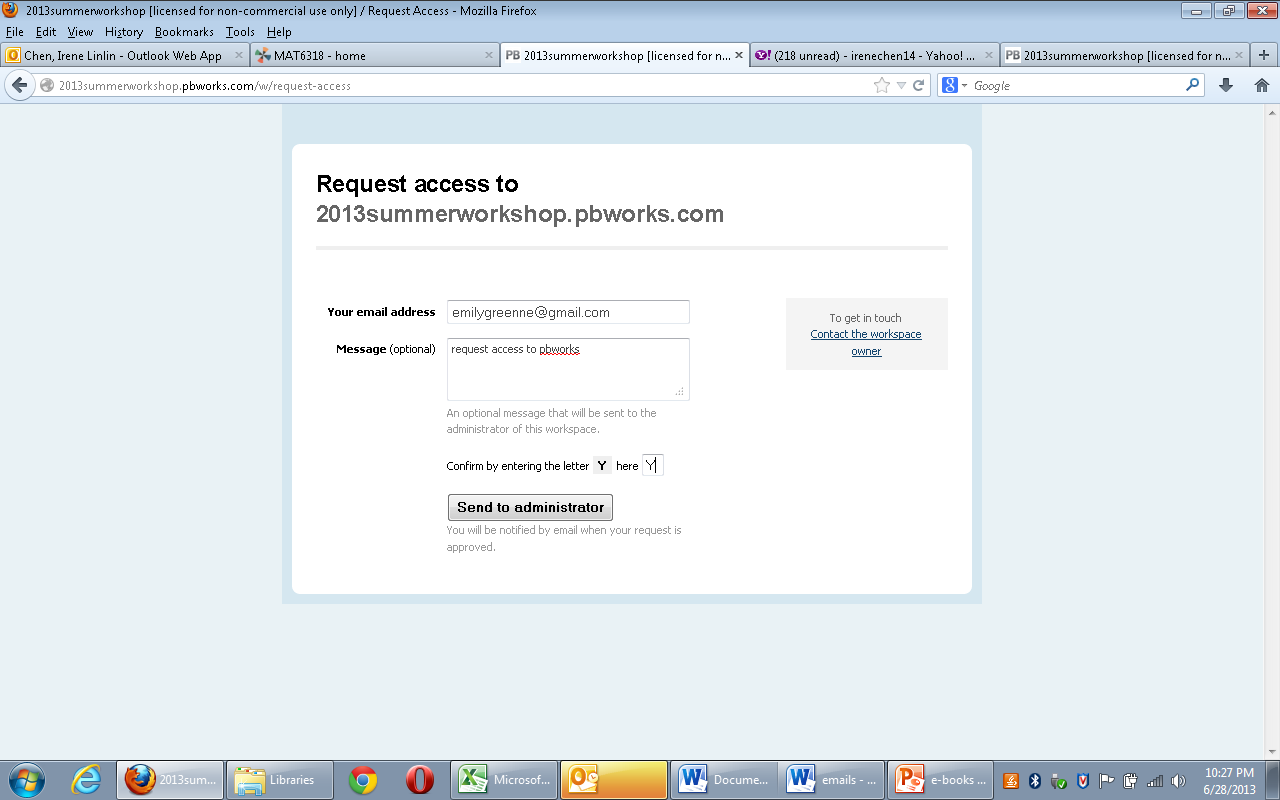 Resources
http://en.wikipedia.org/wiki/Electronic_page
http://www.nngroup.com/articles/f-shaped-pattern-reading-web-content/
Q & A 

Thank you!
Contact: irenechen14@yahoo.com